Group Meeting 9.20
Reading Phys. Lett. B 811 (2020) 135962
Systematic    reduction    of                  the    proton-removal    cross     section    in     neutron-rich     medium-mass           nuclei
Hao Liu  Yi Yao
Introduction
Single-nucleon knock-out reactions at intermediate and high energies are a widely-used tool
Existence of short-lived correlated nucleon pairsThose short-range correlated (SRC) nucleon pairs,
The number of protons in SRC pairs increases with neutron-excess in the nucleus
We introduce a “quenching” factor defined as the ratio between measured single-nucleon knock-out cross sections and calculated ones, 
Transfer [18] and quasi-free, (p, 2p) or (p, pn), nucleon removal [19,20] d o not show any clear dependence of the quenching of the spectroscopic strength as function of the neutron excess for the same nuclei.
The knock-out of a SRC proton from a neutron-rich nucleus would cause the paired nucleon, mostly a neutron, to recoil and be ejected as well [10]. Therefore, the increase of the number of SRC protons with the neutron excess [12], will reduce, accordingly, the probability of single-proton removal processes.
Experiment and measurements
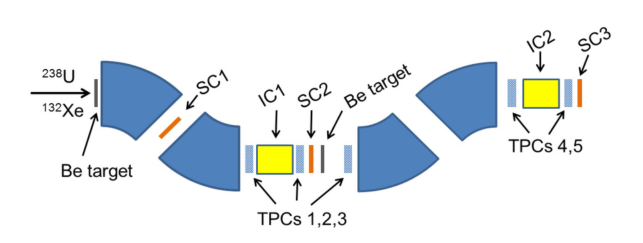 Experiment and measurements
This fig shows the identification matrices obtained with the 238U beam for a magnetic tuning of the first section of the FRS centered on 132Sn (upper panel) while the setting of the second section was centered on 131Sn and 132In (lower panel).
In this experiment they measured 72 single-neutron removal and 13 single-proton removal cross sections, integrated over bound excited states, although in this letter we just report the results for isotopes of tellurium, antimony, tin, and indium around N = 82.
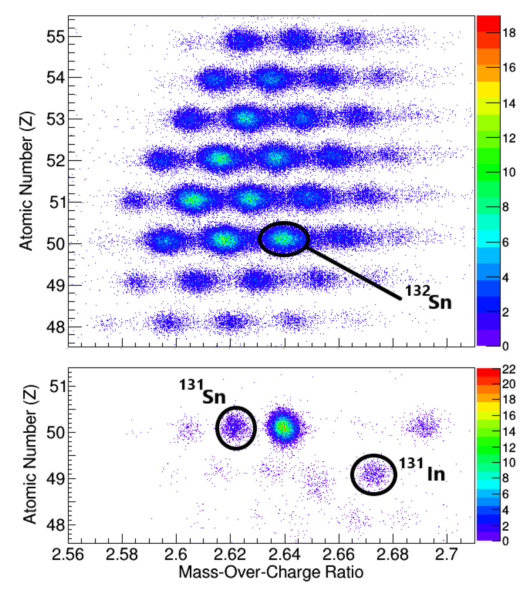 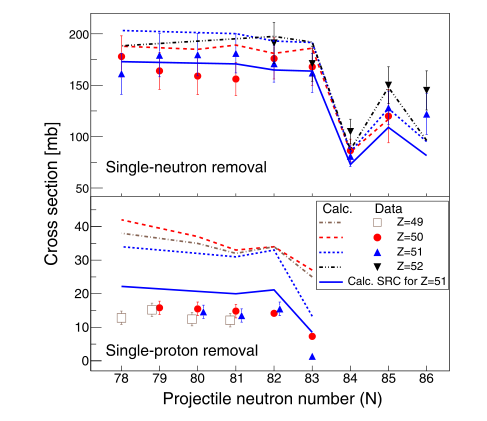 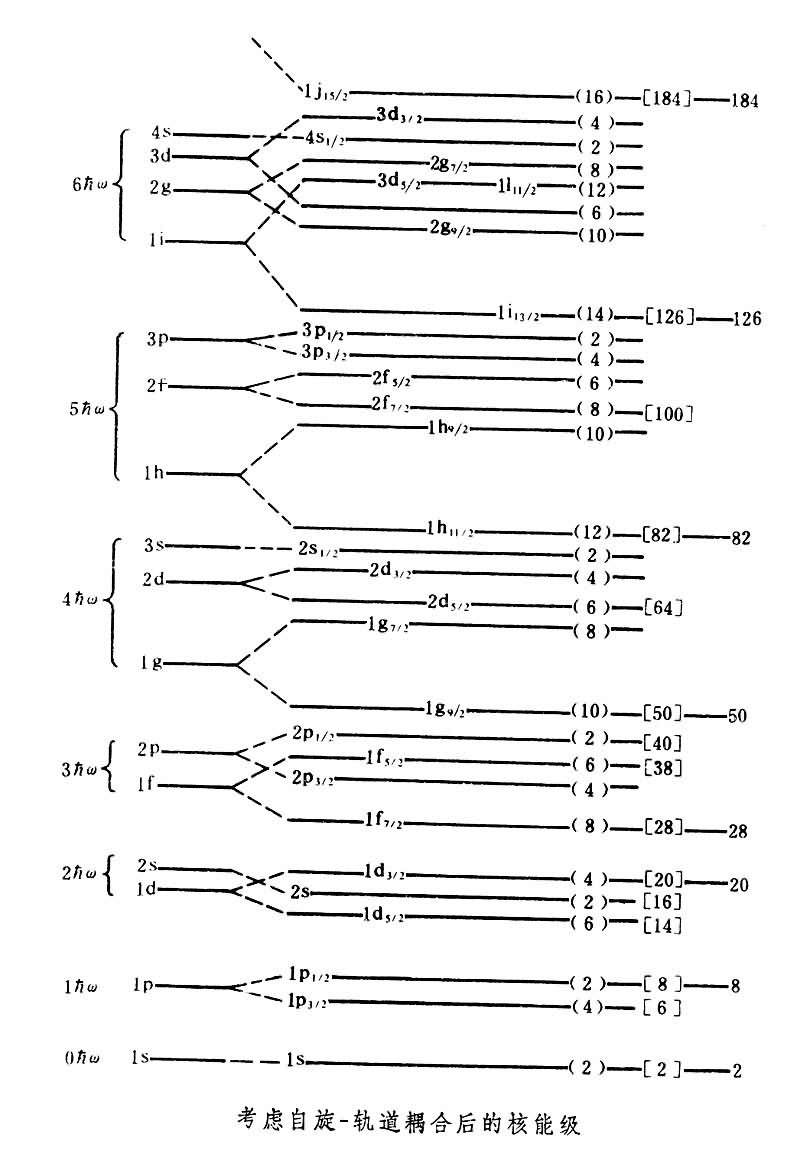 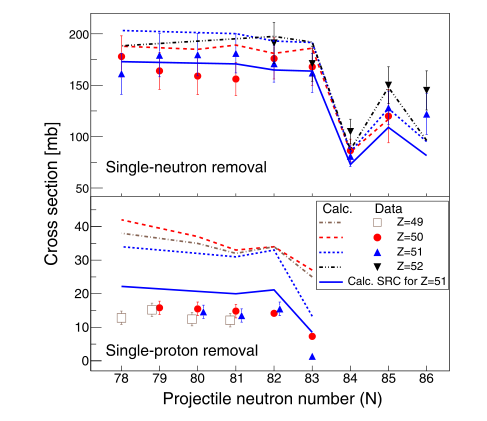 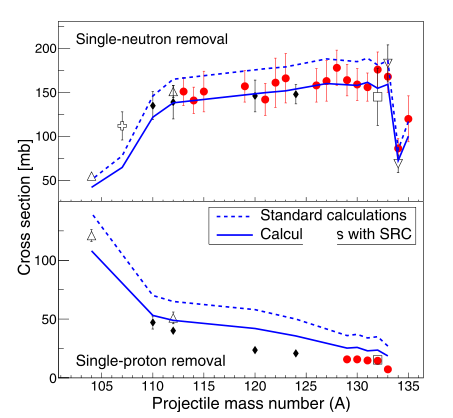 Single-neutron (upper panel) and single-proton (lower panel) removal cross sections for different tin isotopes measured in this work (dots) and by other authors.

Lines represent standard model predictions (dashed lines) and predictions including a phenomenological description of the impact of SRC nucleon pairs (solid line).